(e)Book Snapshot: Print and eBook Use in an Academic Library Consortium
Joanna Voss
Collections Analyst
OhioLINK
OhioLINK is Member-Driven
121 member libraries
Diverse academic libraries: 
Public universities
Two-year and technical colleges
Private colleges & universities
5 ARL libraries
State Library of Ohio
Law and medical libraries
Services:
Shared eResources:
eBooks
eJournals
Databases
Shared collections via courier
Central catalog, theses & dissertations, discovery layer, link resolver
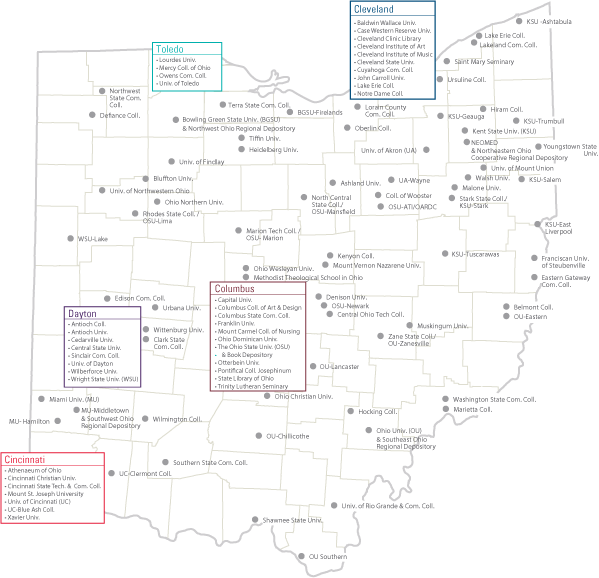 The Big Question
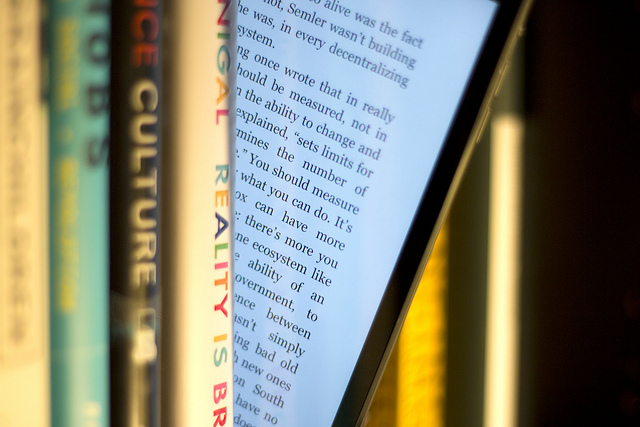 What can we do to continue to meet the needs of students and faculty through the print to electronic book transition?
Are there any use patterns that will help us navigate the transition?
eBook by Jamals Cascio.  Retrieved from: https://flic.kr/p/nLo69W 
CC BY 2.0
Case Study
Big question!

Case study with Oxford University Press print books &  eBooks during 2014
Shared Oxford Scholarship Online (OSO) eBook 
Dual access at OSO website and locally loaded in Electronic Book Center (EBC)
Shared print via courier
Data Sources
Print circulation data from the central catalog
Filled requests
eBook use data from Electronic Book Center (EBC)
Downloads
eBook use data from Oxford Scholarship Online
Section requests
eBook title list from Oxford Scholarship Online
Tools
Data clean-up and reconciliation
Excel
OpenRefine  (http://openrefine.org/ )

Data analysis and visualization
Tableau
Print vs. electronic activity
Subject analysis
Use by institution
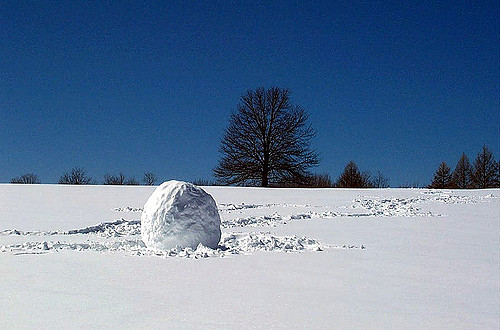 Snowball (2001) by redjar.  Retrieved from: https://flic.kr/p/aZhJF 
CC BY-SA 2.0
OpenRefine
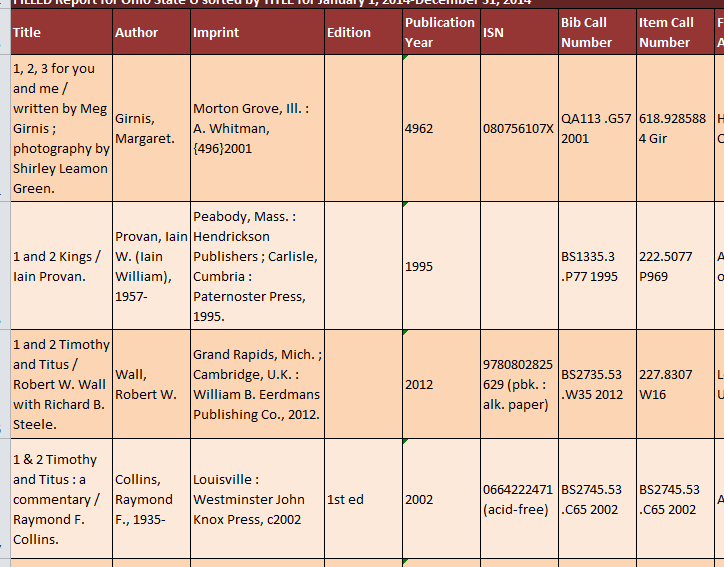 Useful for messy catalog data!
OpenRefine
Clean ISBN
Filter by publisher
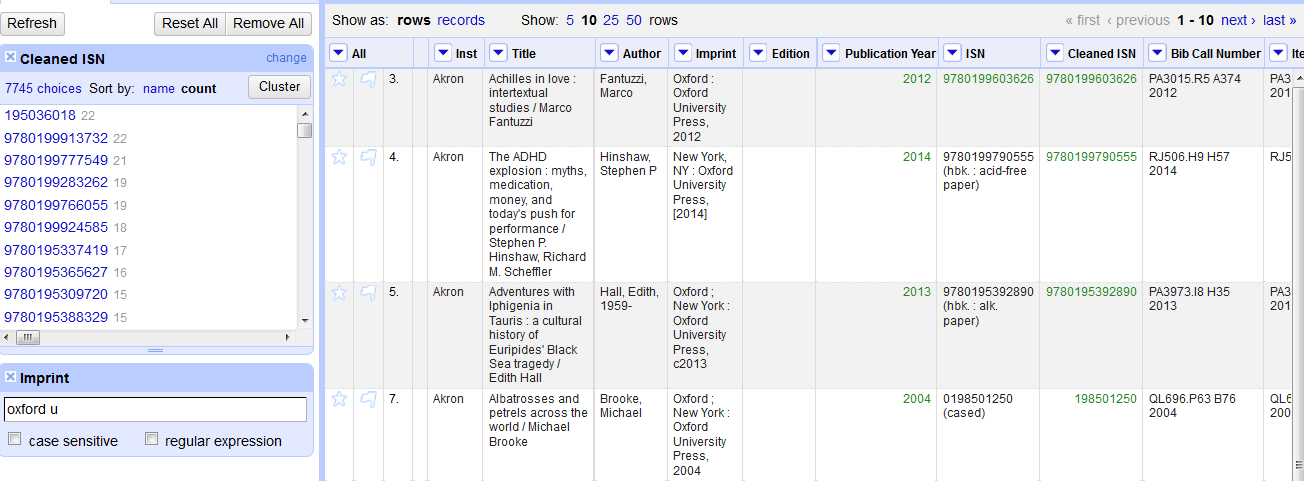 Electronic
eBook titles that circulate in print
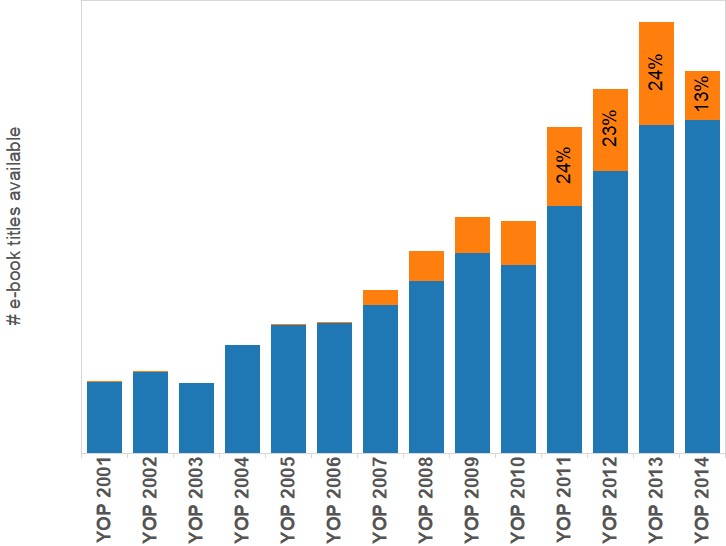 eBook titles available in electronic format in 2014
Print still circulates, even when e is available
Print
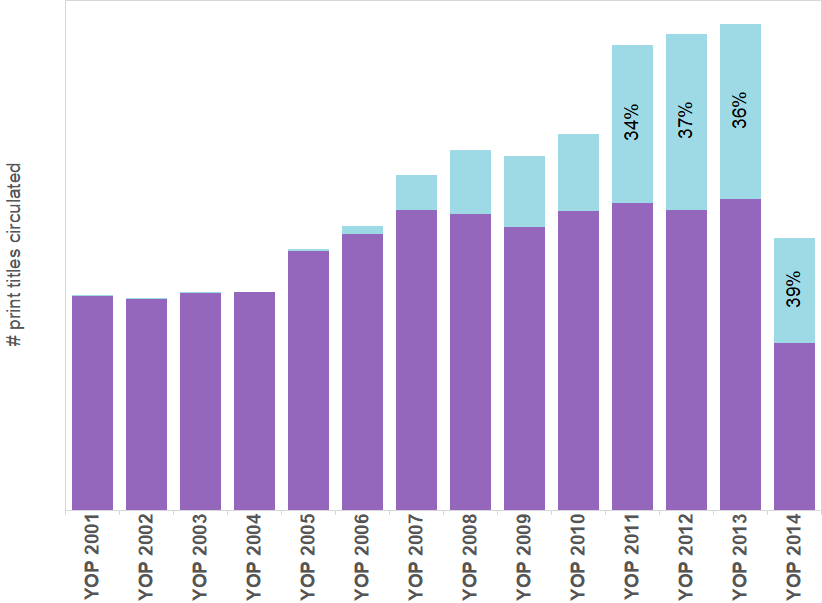 Print books also available as eBook
Print book titles that circulated in 2014
Over 1/3 of 2011-2014 print books that circulated were available in eBook
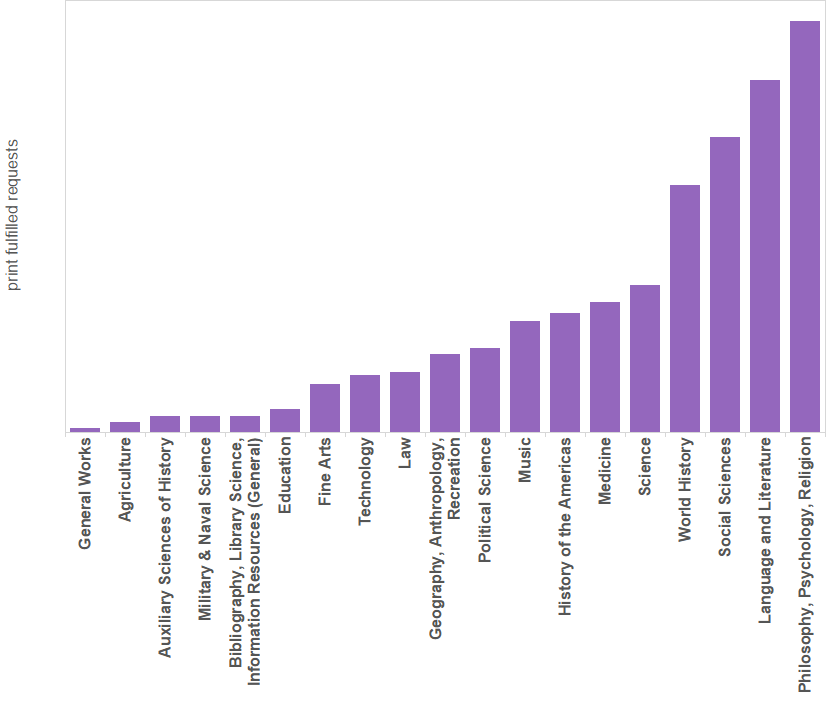 By Subject
OUP print circulation in 2014
By LC call number subject area
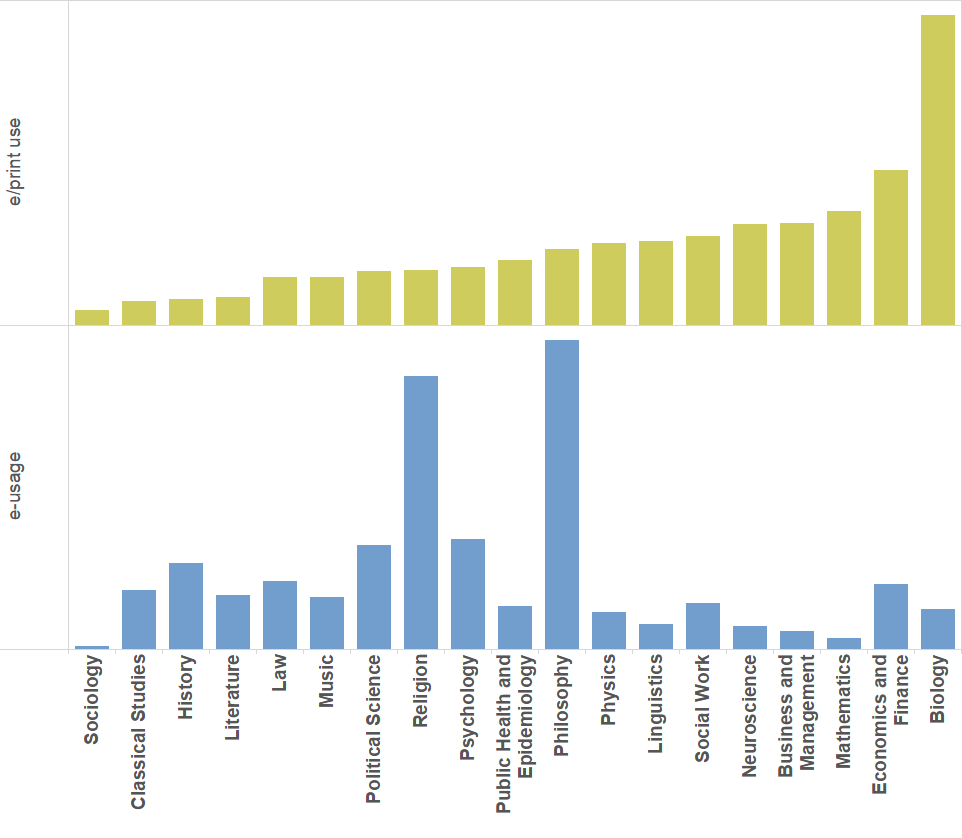 By Subject
eBook usage and e/p use ratio for titles available as eBooks in 2014
By OSO subject module
By Institution
Electronic use vs. Print use by institution in 2014
By Carnegie classification group
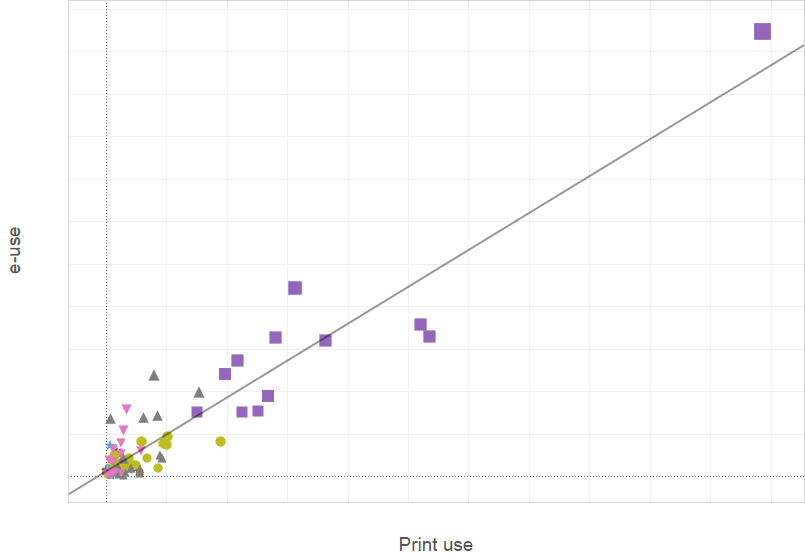 Conclusions
It can be done!
Suggests a relationship between print and electronic use 
Next steps:
Other publishers – Is this specific to Oxford?
Other years – What time series trends exist?
Other factors: 
Enrollment, library funding, local collections, research activity, course offerings, etc.
Questions?
Joanna Voss
Collections Analyst
jvoss@ohiolink.edu